Скороговорки в картинках.
Цели : развитие и обогащение речи ребенка при заучивании стихотворных текстов с помощью зрительных опор , используя наглядно – иллюстративный материал.
Задачи : знакомство детей со скороговорками с помощью мнемотаблиц . Активизация речи ребенка, переход пассивного словаря  в разряд активного. Побуждение детей к самостоятельному чтению стихотворений . Обогащение словарного запаса.
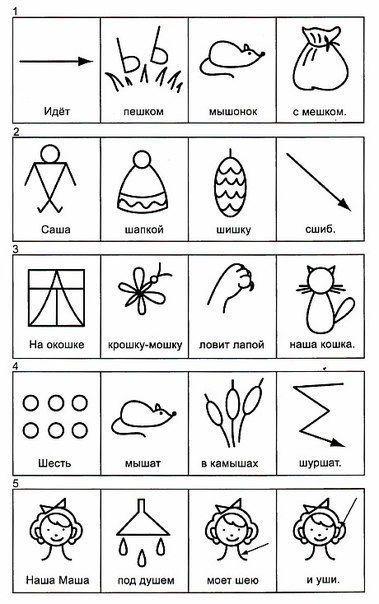 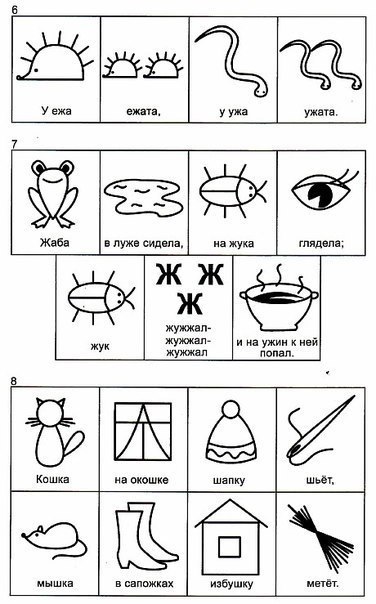 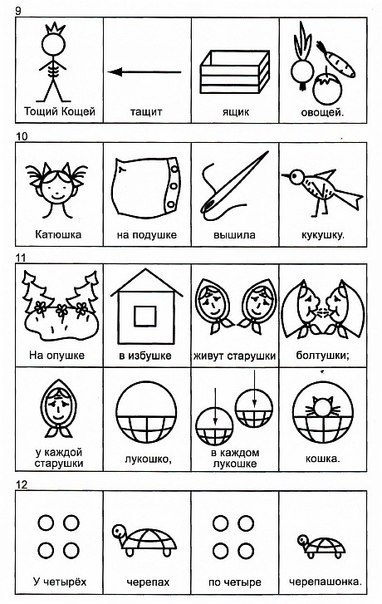 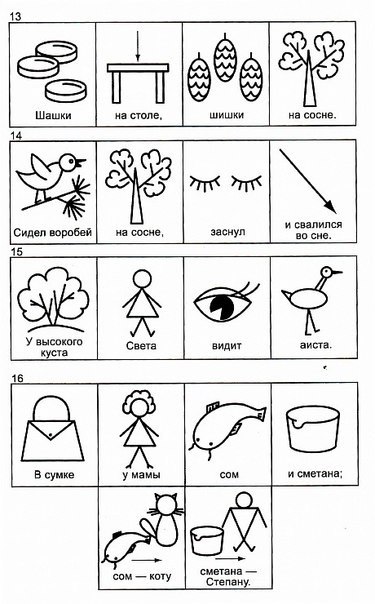 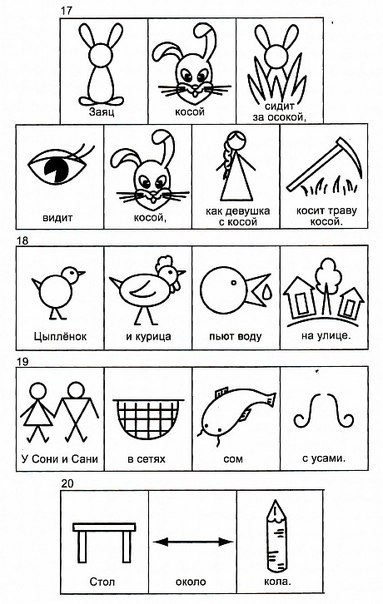 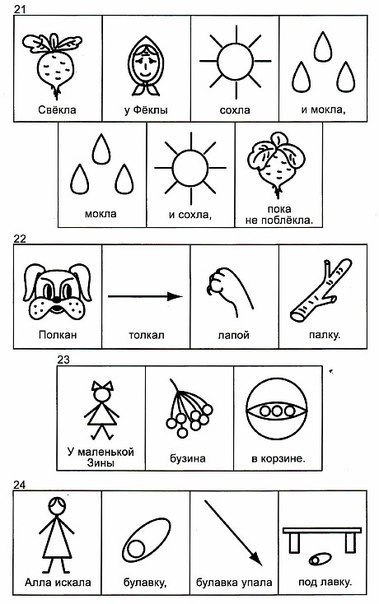 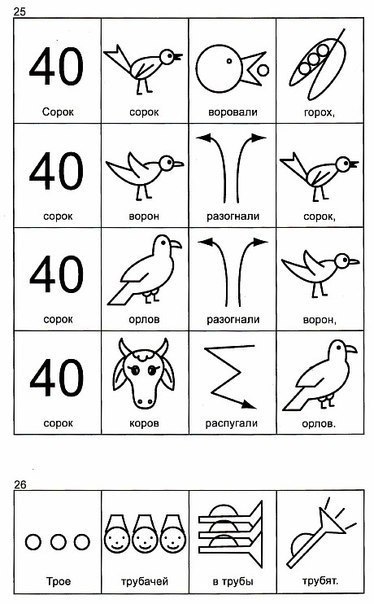 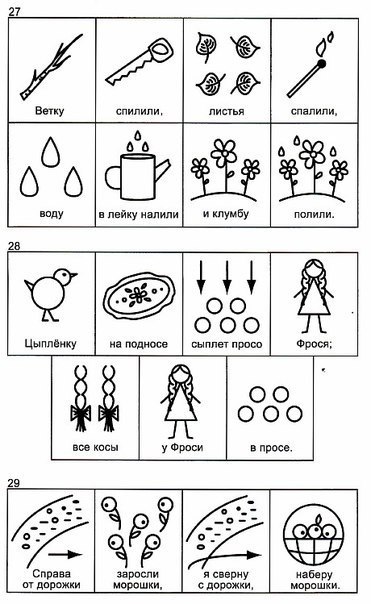 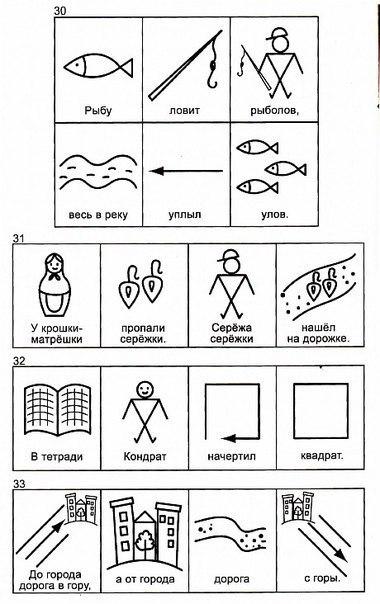